Empirical Model of Galaxy Star Formation in Dark Matter Halos
Yangyao Chen
Galaxy spatial distribution
Galaxy evolution on the cosmic web
C
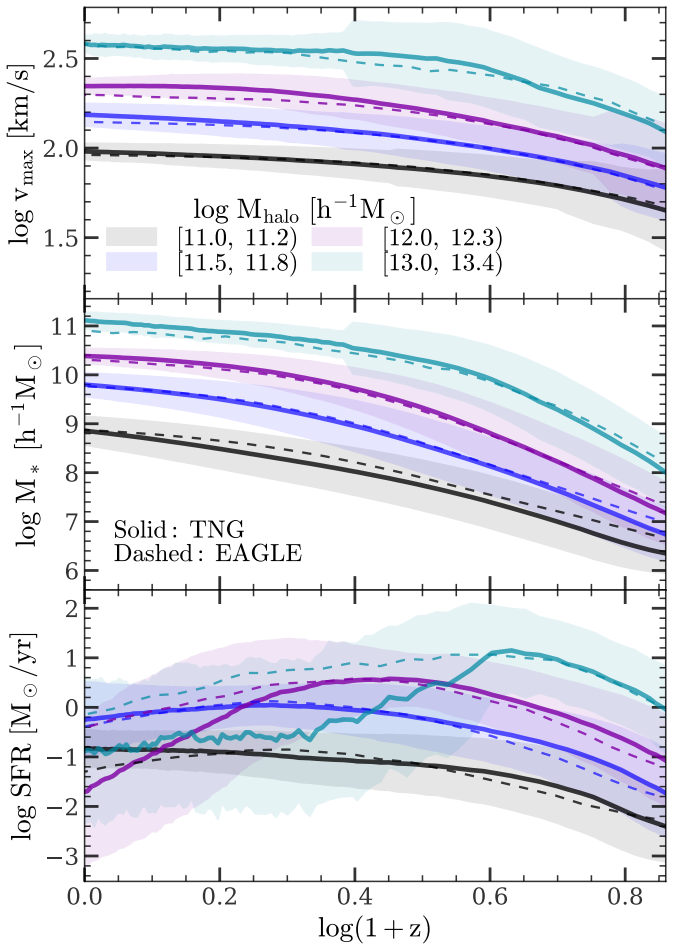 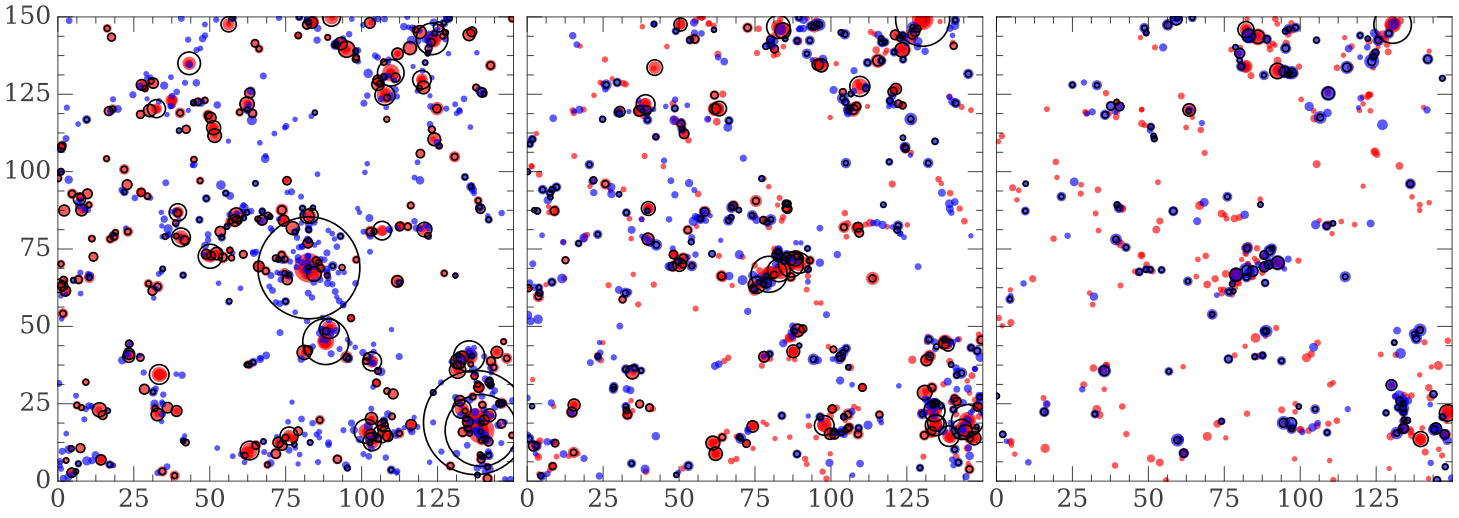 Assembly history
A
D
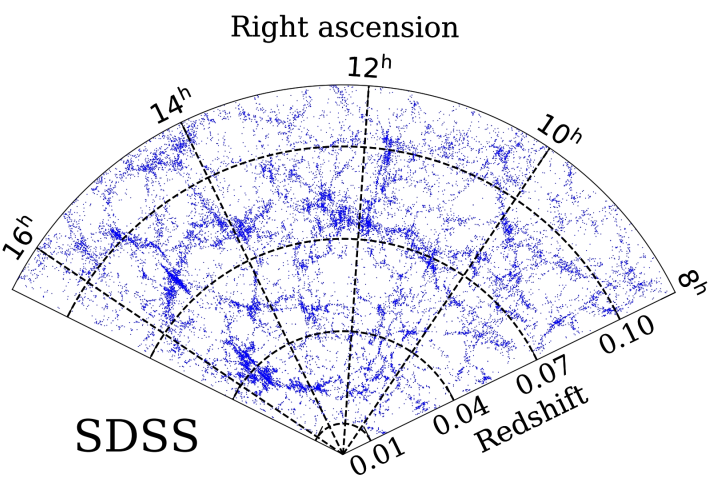 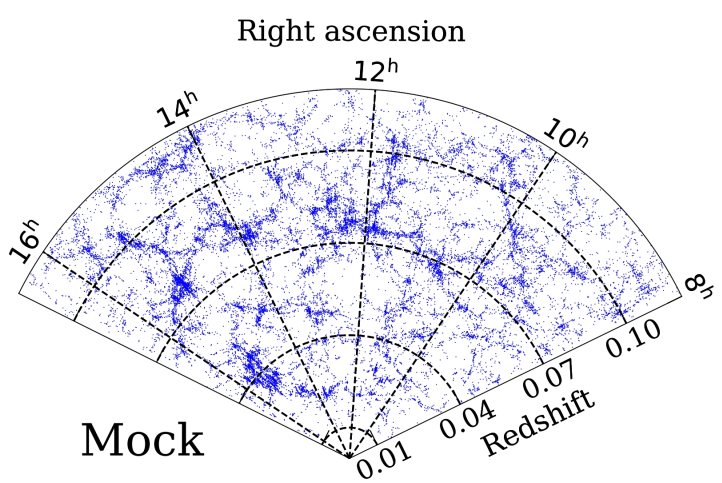 Formation of massive clusters
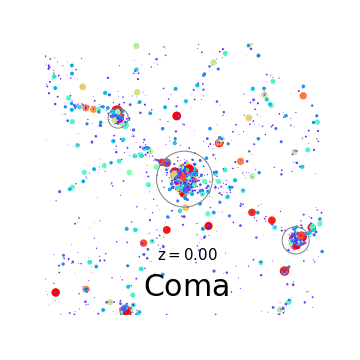 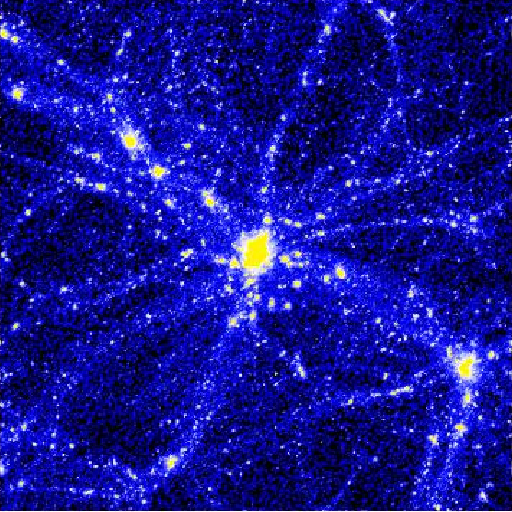 E
Galaxy stellar mass, colors, ...
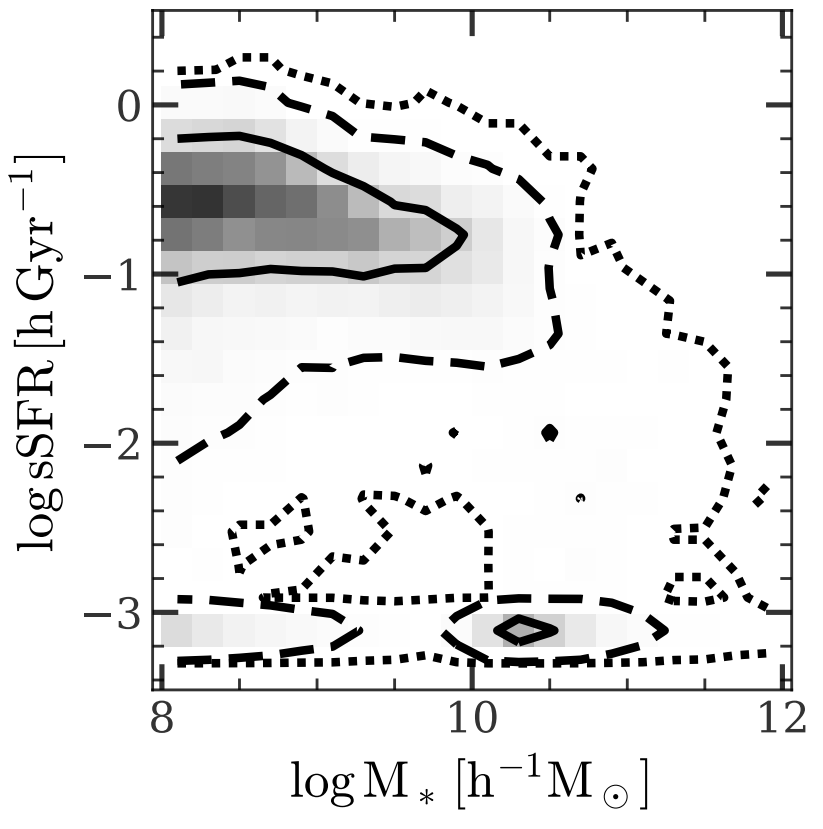 B
Other interests:
Parallel computation (algorithms, data/instruction/thread/proc-level ...)
Modern statistical learning (Bayesian nets, Deep NNs, ...)
Email: yangyaochen.astro@foxmail.com
https://www.chenyangyao.com
A - Chen+ 2019 (arXiv:1809.00523)
B, C - TNG & EAGLE hydro simulation
D, E - Chen+ 2020 (arXiv:2003.05137) & in-prep